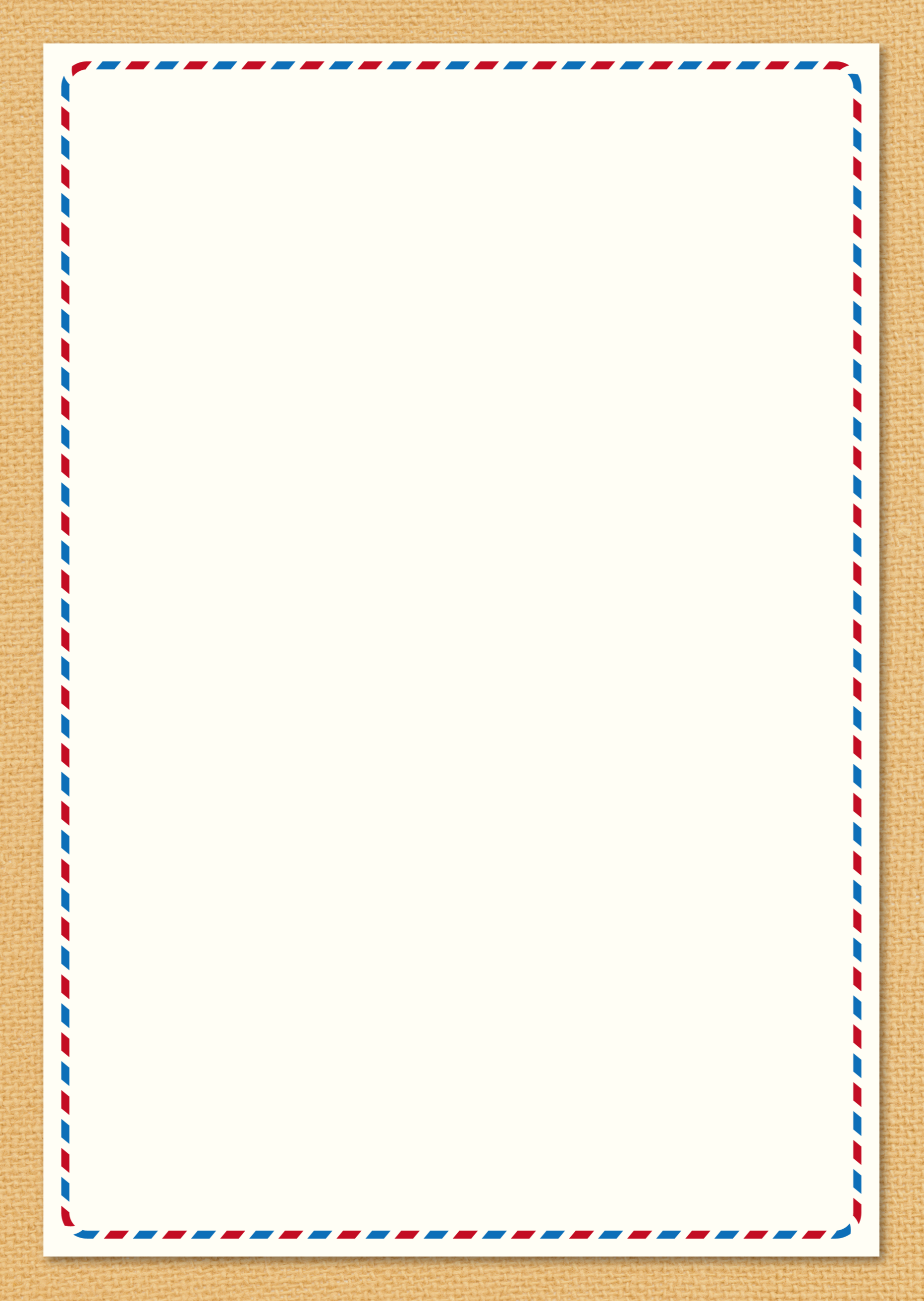 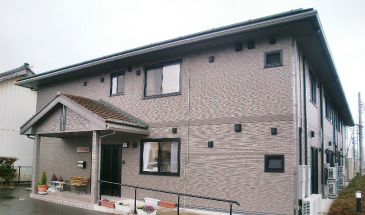 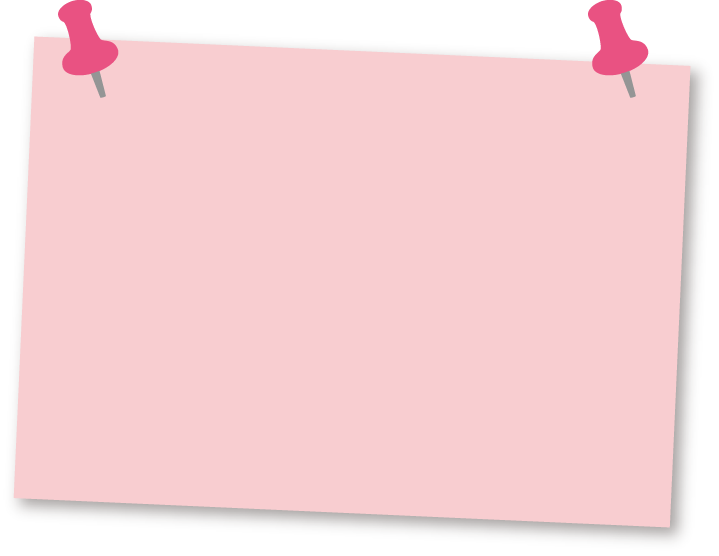 Vol.51
はあとふるあたご
グループホーム五泉便り
2021年 2月号
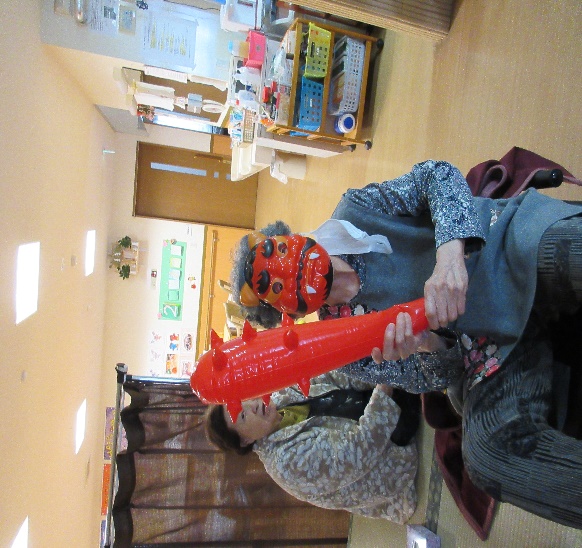 鬼は外！福は内！
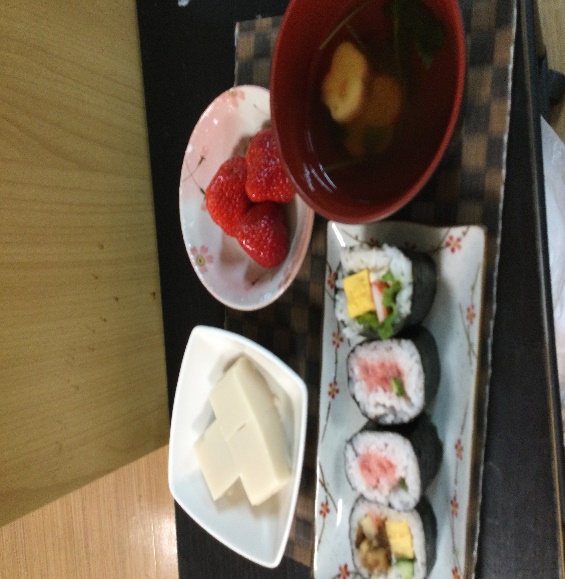 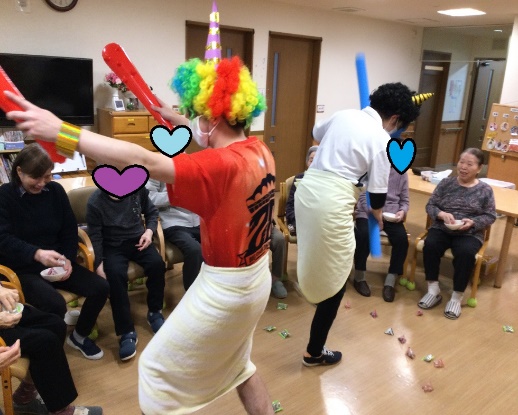 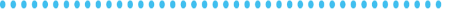 こちらも迫力満点😍
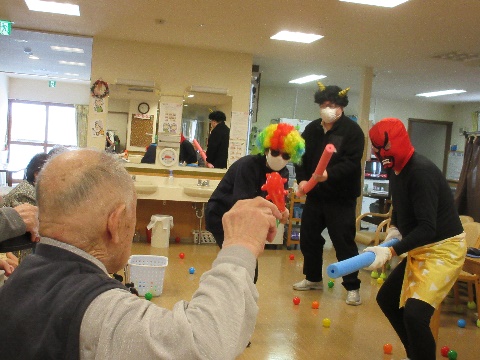 今年の鬼は怖かったみたいです
節分なので、恵方巻を頂きました
今年は例年と異なり、2/2の開催でした！👹
今回は合同での開催とはなりませんでしたが、各フロアで鬼を退治しました。豆や、豆に見立てたボールなどで一斉攻撃！コロナ禍のストレスを吐き出すかのような投げっぷりは圧巻で、あっという間に鬼は投降…。今年はコレで安泰です！👏
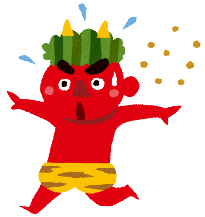 お客様 VS 鬼👹
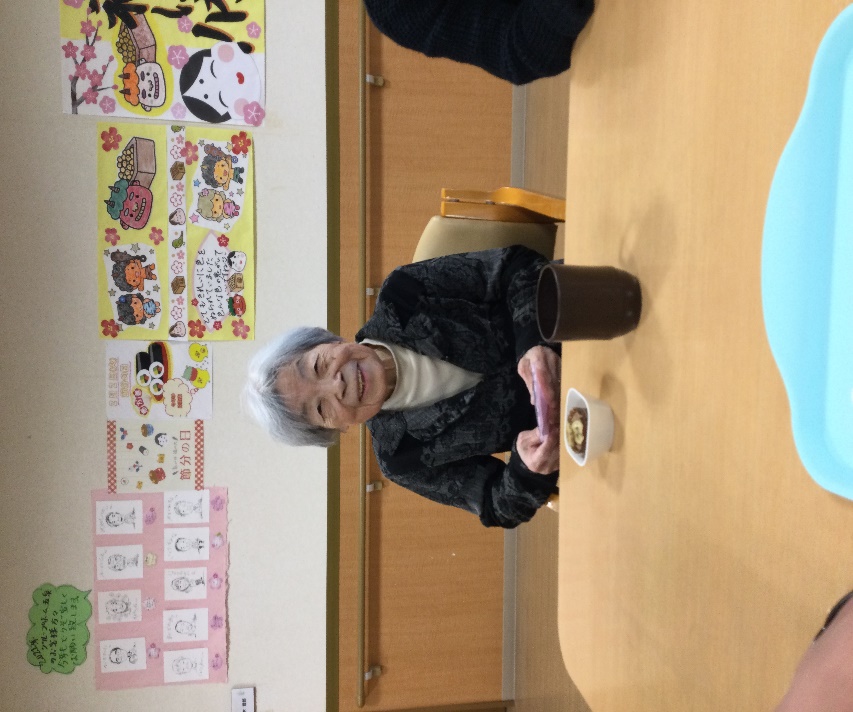 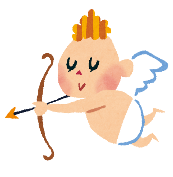 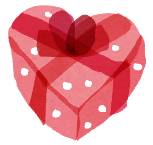 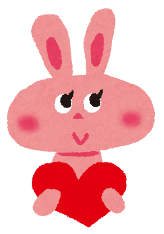 甘～い話( *´艸｀)
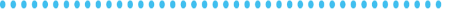 2月と言えば、節分の他にも外せないイベントがあります！
そうです！「バレンタイン」です！💓
ホームでは、チョコをお渡ししたり、お菓子を作ったりしました。
皆さんの甘～くロマンチックなお話が聞けるかと思いきや、
お祭り騒ぎの大盛況……またそれも一興(;^_^A
賑やかな「バレンタインデー」となりました😍
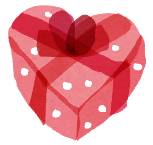 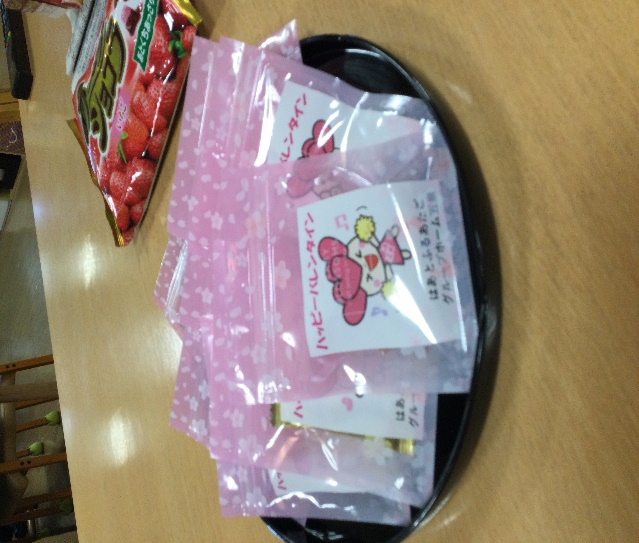 甘いお菓子に笑顔がこぼれます😍
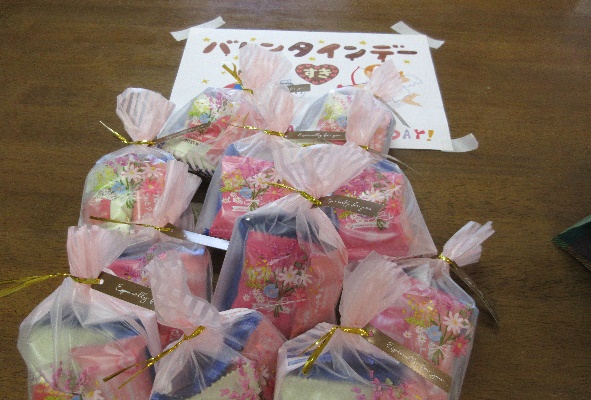 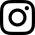 Instagram
始めました。
heartfullatagogosen
Please follow me！
皆さんにお渡ししたお菓子
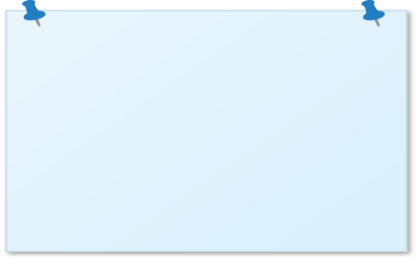 お問合せ先
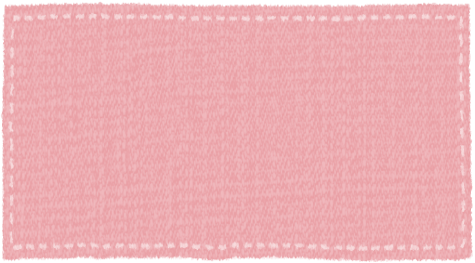 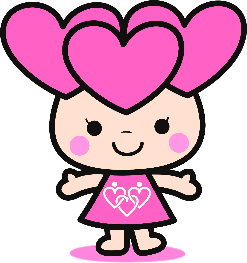 QRコードを読み取ってね！
3月の行事予定
五泉市太田2丁目1番3号
TEL　0250‐41‐1610
FAX　0250‐41‐1611
担当：本間
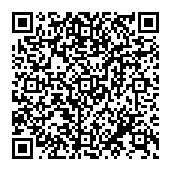 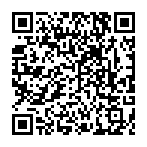 ・ひな祭り
・誕生日会
ブログ
インスタグラム
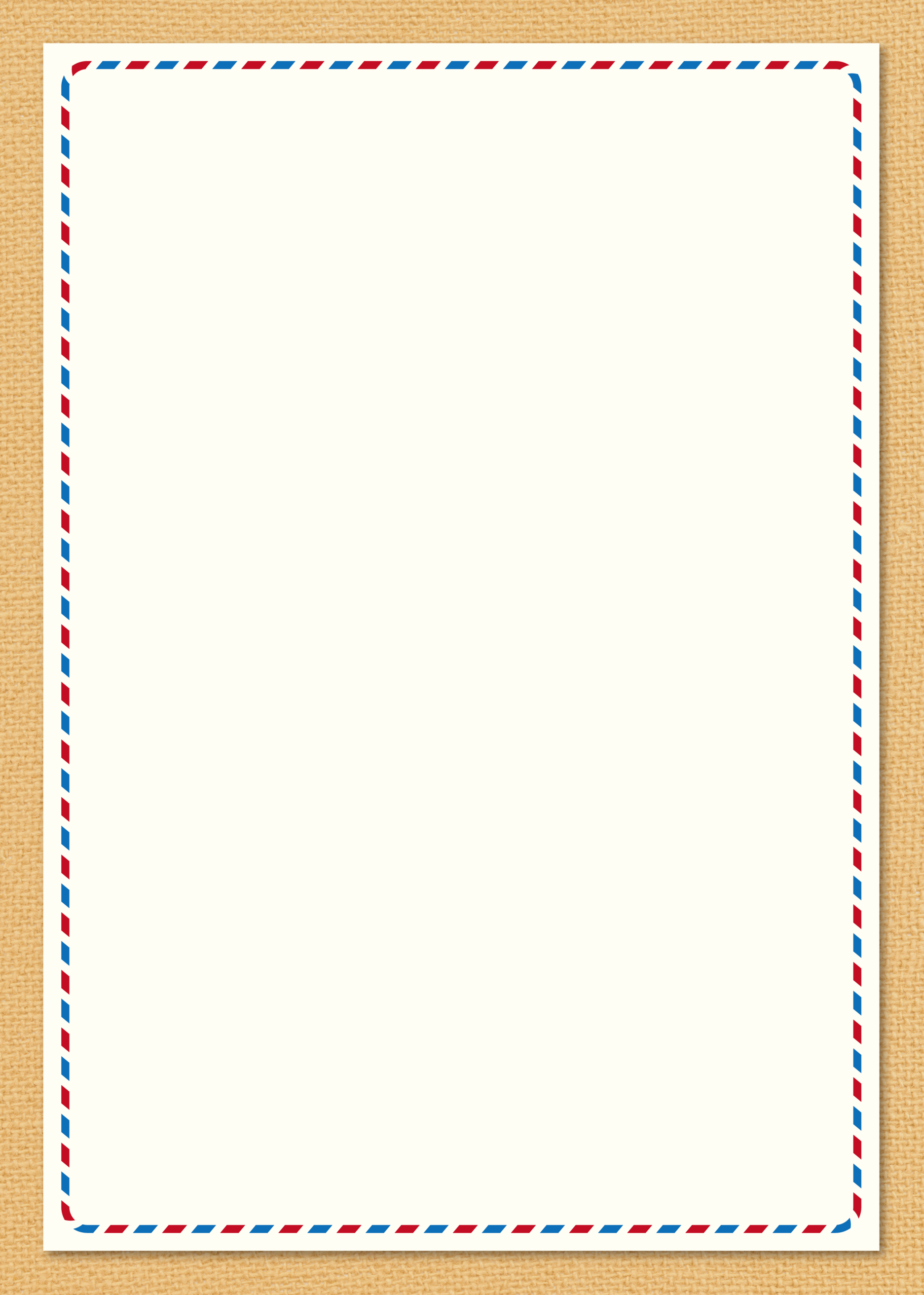 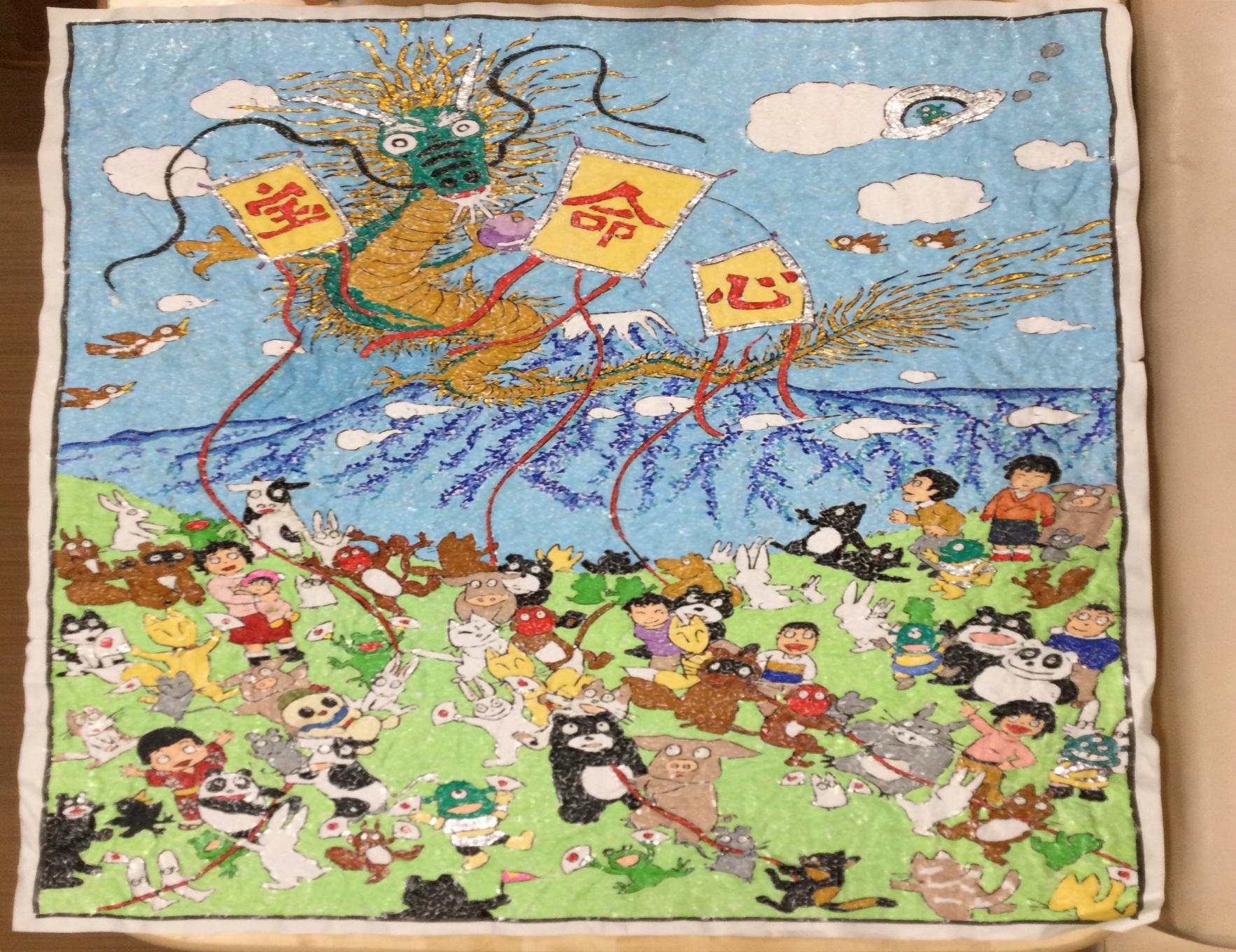 今月のテーマは「凧あげ」です。
揚げている凧には「命を大切にする心」という意味が込められています。
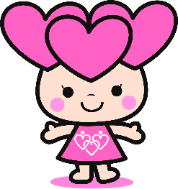 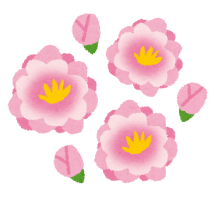 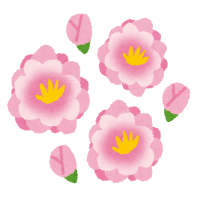 ３月
ひな祭り
ホワイト
デー
春分の日
彼岸入り
彼岸明け
作：豊島フサ子様　絵：齋藤　俊